APMA Safety training
Osha hazardous communication standard
Background/why are we talking about this???
1983 – OSHA Adopted Hazardous Communication Standard 
AKA Employee Right to Know
No specific label format

2012 – OSHA Revised Standard 

Requires container labels in specific format with standardized hazard classification system 
GHS labeling requirements– Globally Harmonized System 

Requires Safety Data Sheets to contain a 16 section format

Requires employee training
[Speaker Notes: HazCom started back in 1983. Idea was to protect Ees by giving them information about the chemicals they worked with.  But since there wasn’t a standard label format, manufacturers used all sorts of different labels. 

To make the standard effective (don’t ask me why it took 30 years to come to this conclusion), OSHA decided to revise the standard and adopt a uniform label requirement system.  GHS – used internationally.  

Also, need to train ees for this to be effective.]
“GHS” labeling requirements
Identify the product or chemical
“Signal” Word (ie, danger or warning)
Hazard Statement 
Precautionary Statements 
How to prevent exposure 
First Aid procedures 
Spill response 
Disposal of chemical 
Supplier Information 
Supplemental Info
Pictograms
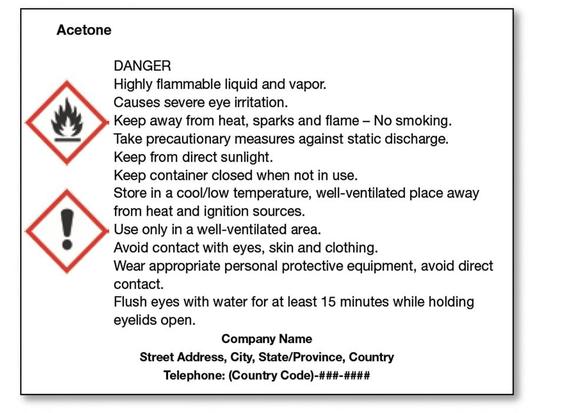 [Speaker Notes: What does GHS require??
7 things 
Supp info – expiration date or directions for use]
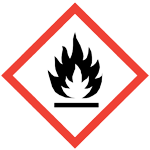 Pictograms and hazardson Labels and sds’s
Flame Over Circle
Flame
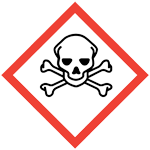 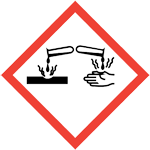 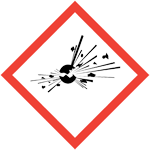 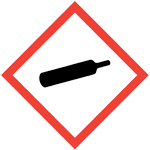 Skull and Crossbones
Corrosion
Exploding Bomb
Gas Cylinder
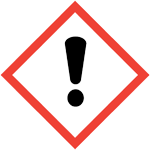 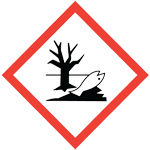 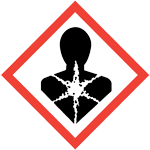 Health Hazard
Environment
Exclamation Mark
[Speaker Notes: 9 pictograms 
Used on labels and Safety Data Sheets 
Sometimes 2 or more per lable
- Still will see other labels when required by other agencies – DOT or EPA]
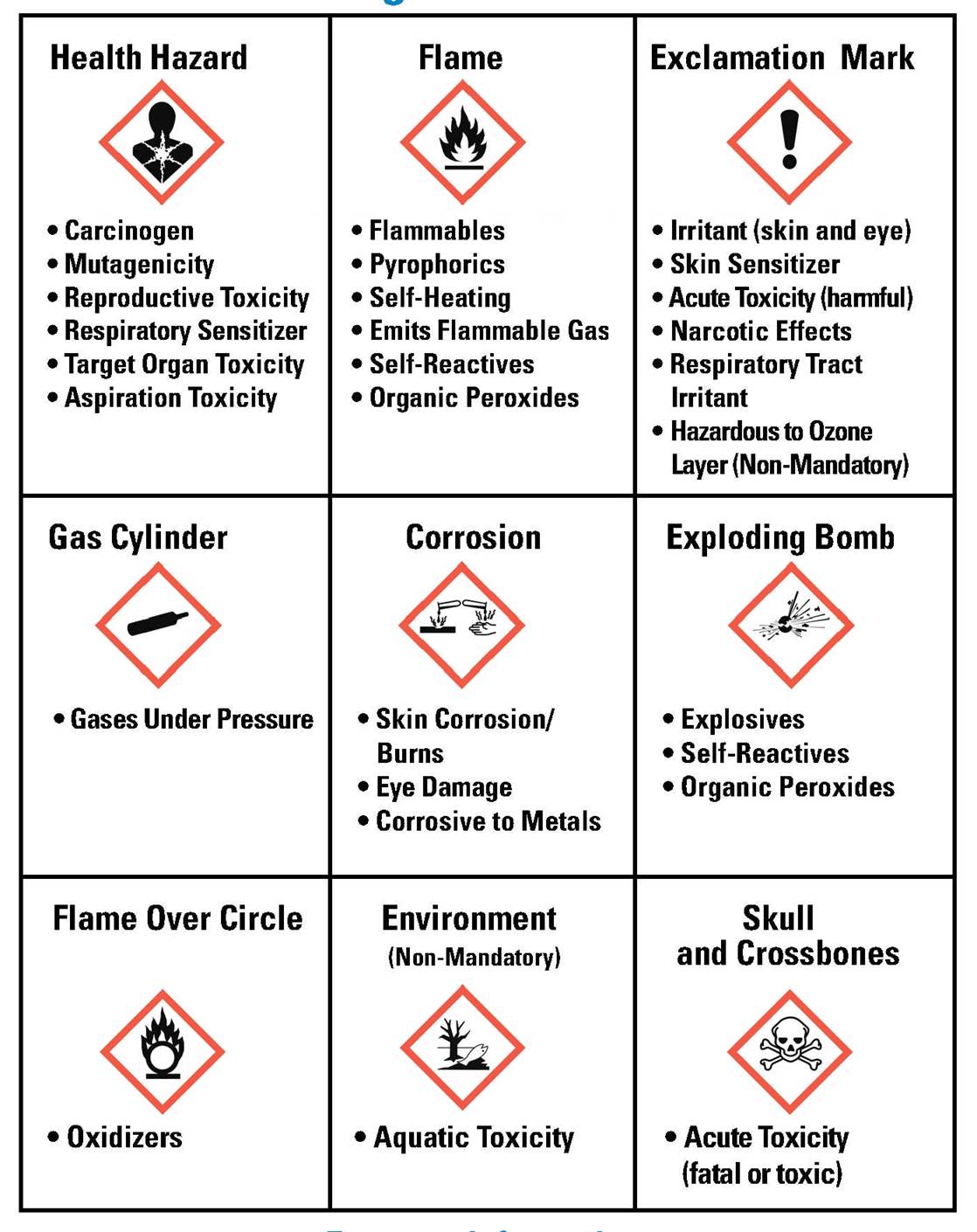 [Speaker Notes: This table details each of the 9 pictograms and when they should be used.  I would go over this in depth when training employees.]
Safety Data Sheet Requirements

Section 1		Identification
Section 2		Hazards(s) Identification
Section 3		Composition/information on ingredients
Section 4		First Aid measures
Section 5		Fire-fighting measures
Section 6		Accident release measures
Section 7		Handling and storage
Section 8		Exposure controls/personal protection
Section 9		Physical and chemical properties
Section 10	Stability and reactivity
Section 11	Toxicological information
Section 12	Ecological information
Section 13	Disposal Considerations
Section 14	Transport information
Section 15	Regulatory information
Section 16	Other information, including the date of preparation or last revision

Sections 12-15 must be consistent with GHS
[Speaker Notes: Safety Data Sheets must have these 16 sections
	For sections 12-15, need to use the same information as GHS]
Employer requirements
Update in house labeling systems to incorporate newly-required information 

Train employees (by DECEMBER 1, 2013 so STAT) on new labeling system

OSHA Tutorial on youtube.com or oshatraining.com	

Use GHS compliant labels by June 1, 2015

Update written HazCom programs by June 1, 2016
[Speaker Notes: What to do??
Update labeling 
Train ees 
 keep a record of training 
Use OSHA resources or these materials 

By June 1, 2015, Use GHS compliant labels – many updating sooner 
By June 1, 2016, update written Haz Com programs]
Questions/comments??
[Speaker Notes: Questions?

Safety Cmte – what did I miss?

Remember to fill out the OSHA 300 log for 2013 by Feb. 1.]